Skúšanie mechanických vlastností materiálov
Skúšobné metódy
Priame – hotové súčiastky a konštrukcie za rovnakých podmienok v akých budú pracovať
Nepriame – normalizované vzorky skúšaného materiálu predpísaným spôsobom
Druhy skúšok
Statické – sila na skúšaný predmet sa pokojne a rovnomerne zvyšuje až do porušenia objektu
Dynamické – sila pôsobí na predmet rýchlo a nerovnomerne sa mení
Druhy dynamických skúšok
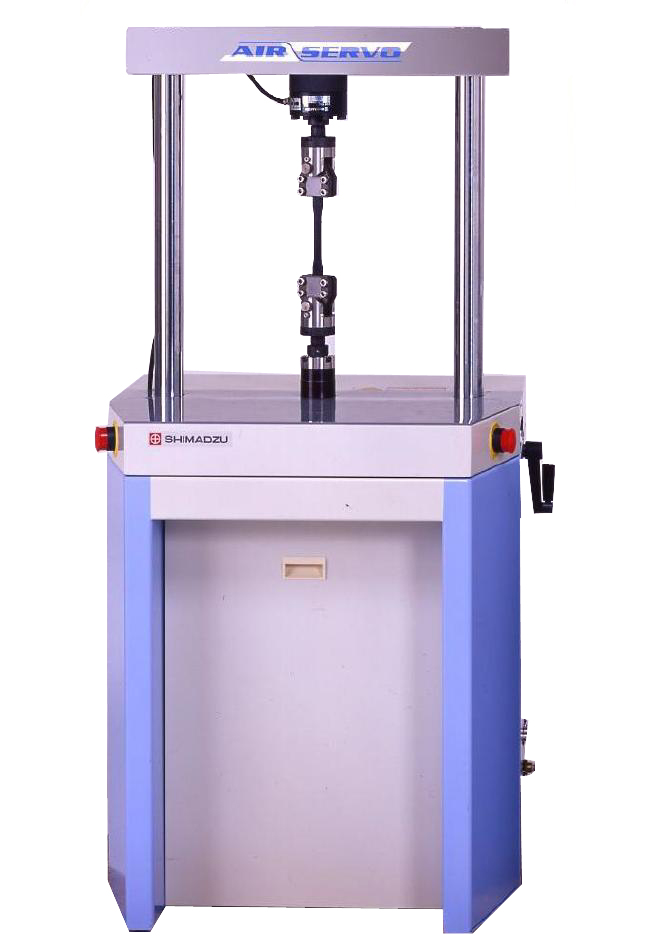 Cyklické – zaťažujúca sila sa rovnomerne mení a má sínusový priebeh
Nárazové- sila pôsobí na predmet rýchlo, nárazom cudzieho telesa
Druhy statických skúšok
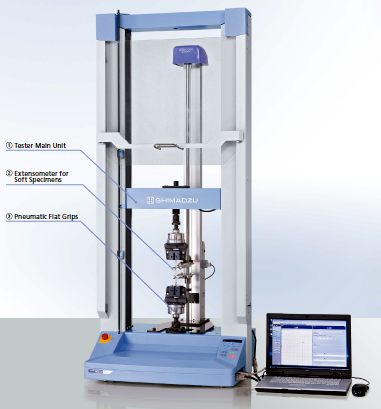 Ťahom
Tlakom
Ohybom
Krutom
Strihom
Statická skúška ťahom
Podstata skúšky – zaťažovanie skúšobného telesa pri stanovenej rýchlosti deformácie, spravidla až do jeho rozrušenia
Skúšobné telesá – tyče normalizovaných rozmerov kruhového, štvorcového alebo obdĺžnikového prierezu
Statická skúška ťahom
Skúšobné telesá
Valcové tyče priemeru 3 mm a viac
Ploché tyče hrúbky 0,5 mm a viac

Krátke tyče s dĺžkou L0 = 5,65 . S0
Dlhé tyče s dĺžkou L0 = 11,3 . S0
Statická skúška ťahom
Statická skúška ťahom
Statická skúška ťahom
Statická skúška ťahom
Statická skúška ťahom
Statická skúška ťahom
Ťahový diagram
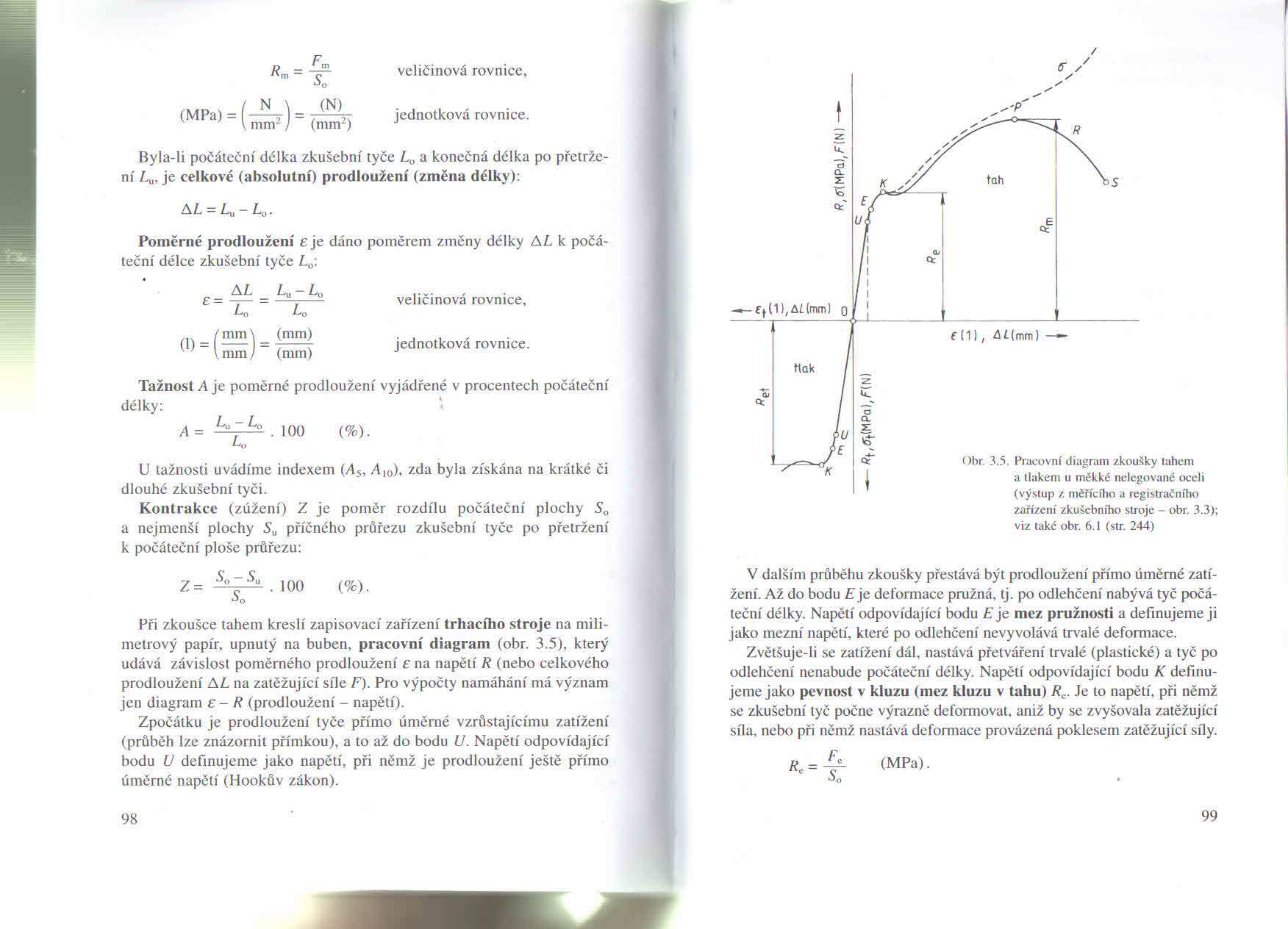 Statická skúška ťahom
Skúšobné stroje
Univerzálne skúšobné stroje
Jednoúčelové stroje
Statická skúška ťahom
Skúšobný stroj
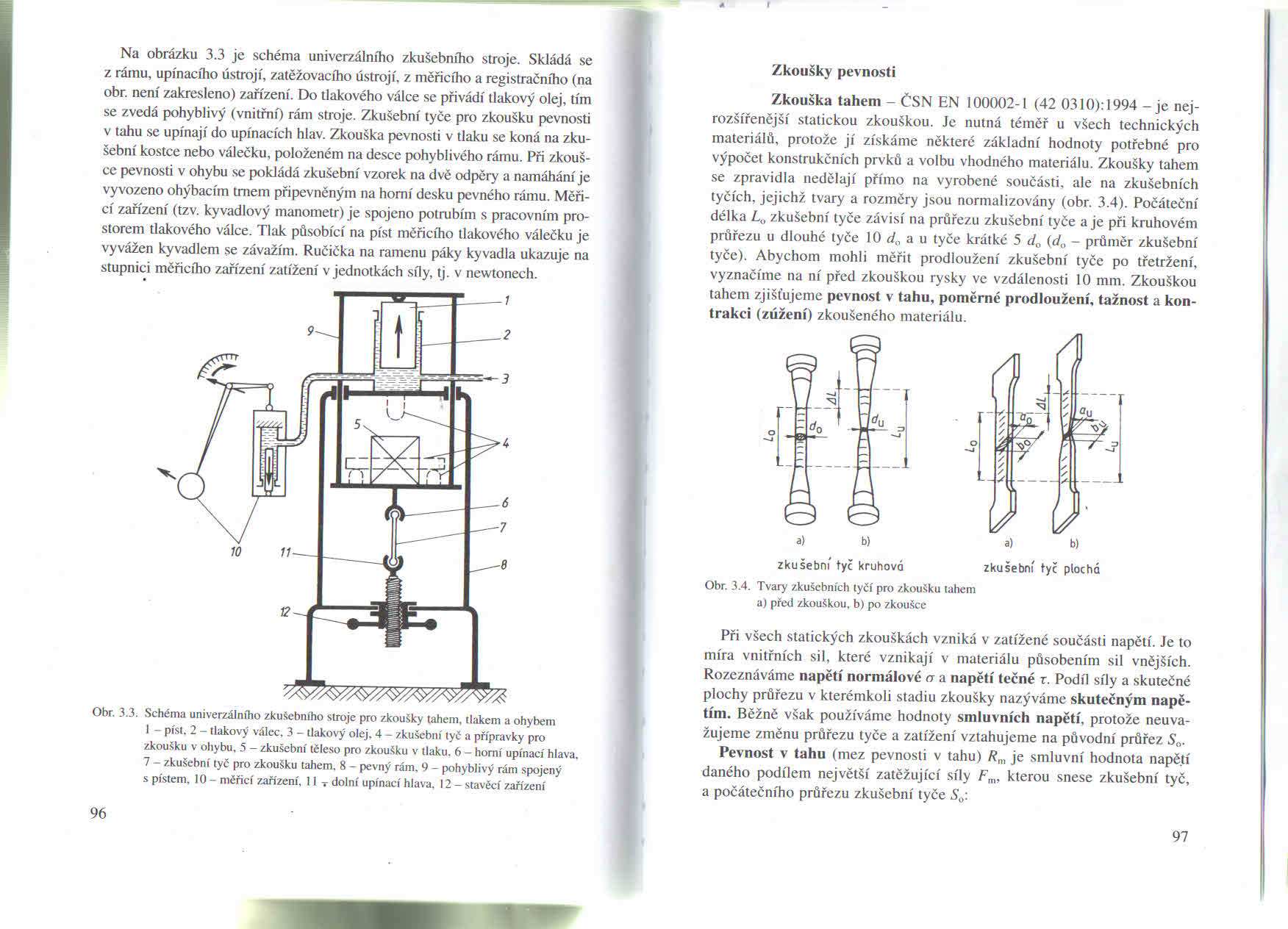 Statická skúška tlakom
Podstata skúšky – zaťažovanie skúšobného telesa tlakom, rovnomerne stúpajúcou silou až do hranice pevnosti v tlaku
Skúšobné telesá – tvar valčekov s priemerom 10 až 30 mm, výška valčekov pri  hrubých skúškach je d0, pri presných (2,5 až 3)d0
Statická skúška tlakom
Statická skúška tlakom
Statická skúška ohybom
Podstata skúšky – zaťažovanie skúšobného telesa rovnomerne stúpajúcou silou až do porušenia alebo do predpísaného priehybu
Statická skúška ohybom
Statická skúška ohybom
Statická skúška strihom
Podstata skúšky – zaťažovanie skúšobného telesa rovnomerne stúpajúcou silou, ktorá vyvodí namáhanie strihom, až do porušenia telesa
Statická skúška strihom
Statická skúška strihom
Statická skúška krutom
Podstata skúšky – zaťažovanie skúšobného telesa rovnomerne stúpajúcim krútiacim momentom až do porušenia telesa
Statická skúška krutom
Statická skúška krutom